SADBHAVNA COLLEGE OF    EDUCATION FOR  WOMEN RAIKOT , JALALDIWAL, LUDHIANA
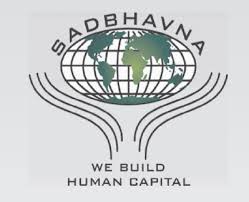 TOPIC
Demonstration
 Method

Asst. Prof – Sunita Rani
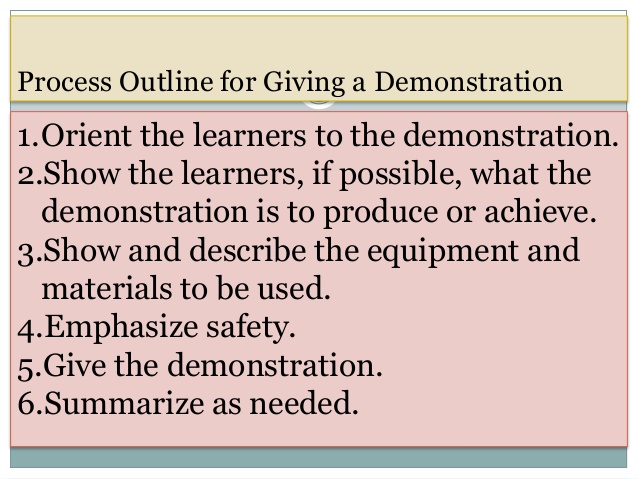 Steps of Demonstration method

(1) Planning and preparation
(2) Introducing the lesson
(3) Presentation of subject matter
(4) Demonstration
(5) Teaching Aids
(6) Evaluation
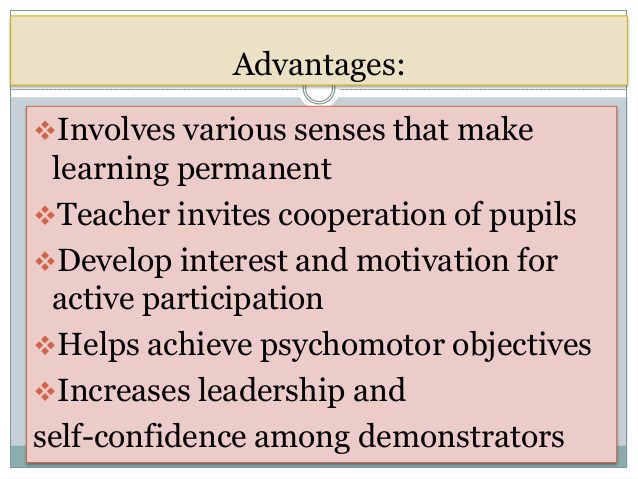 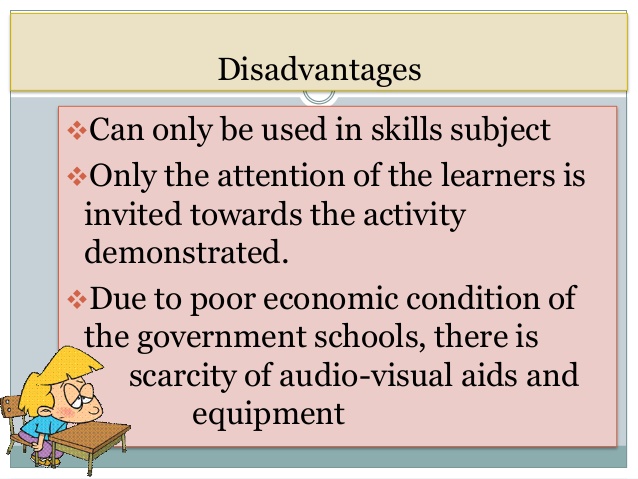 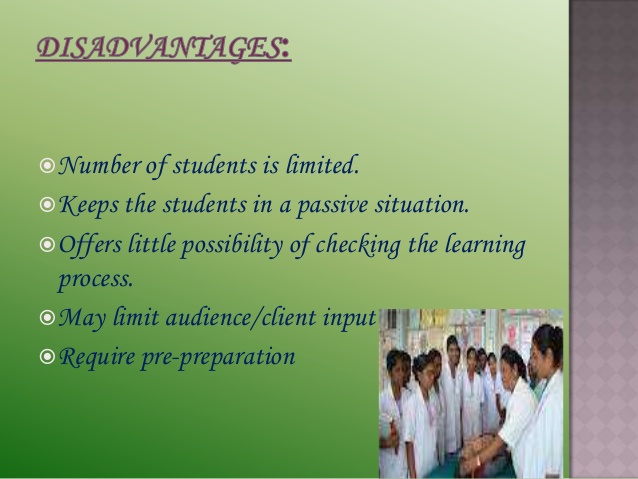 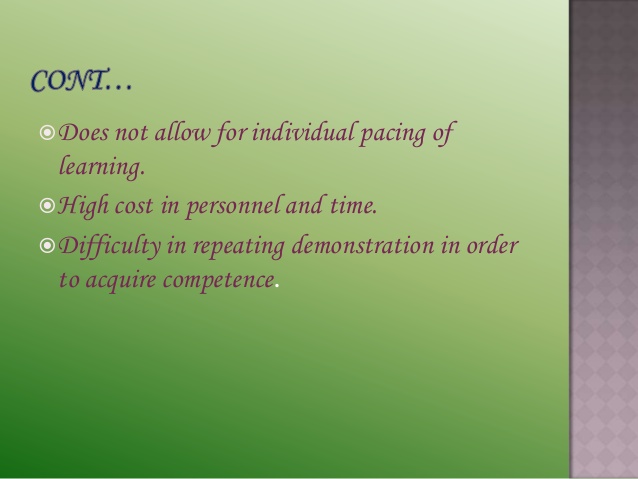 THANKS